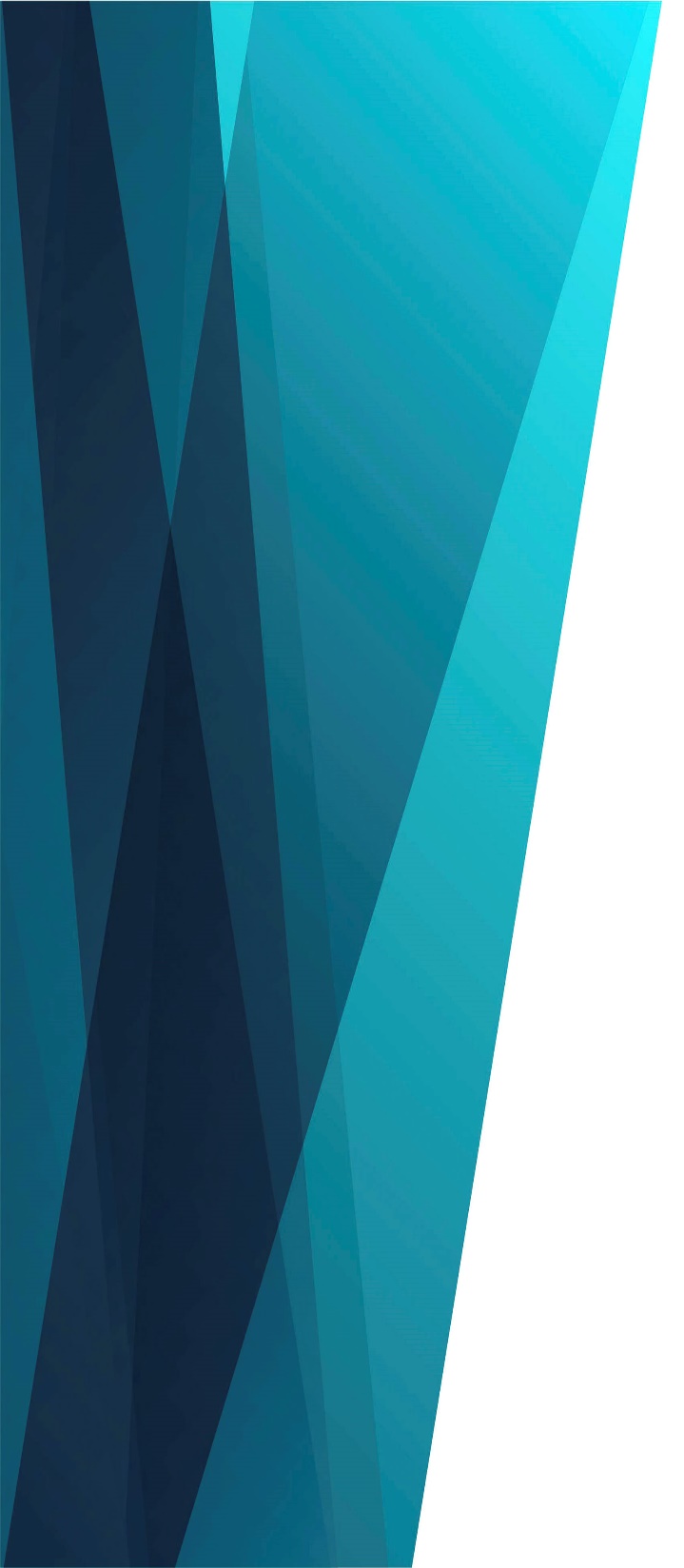 Как олень ищет путь
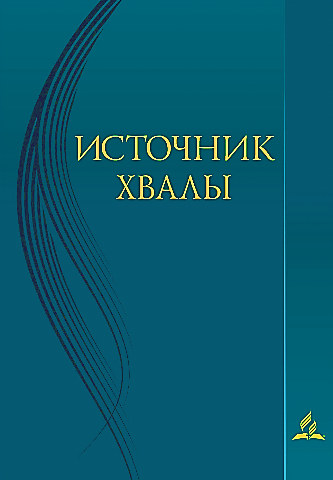 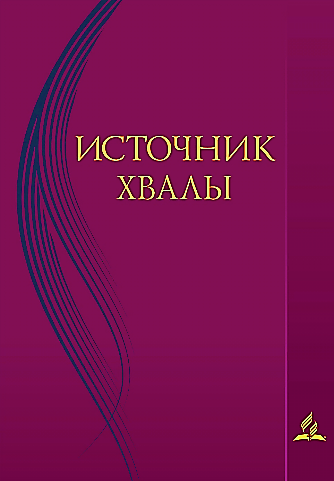 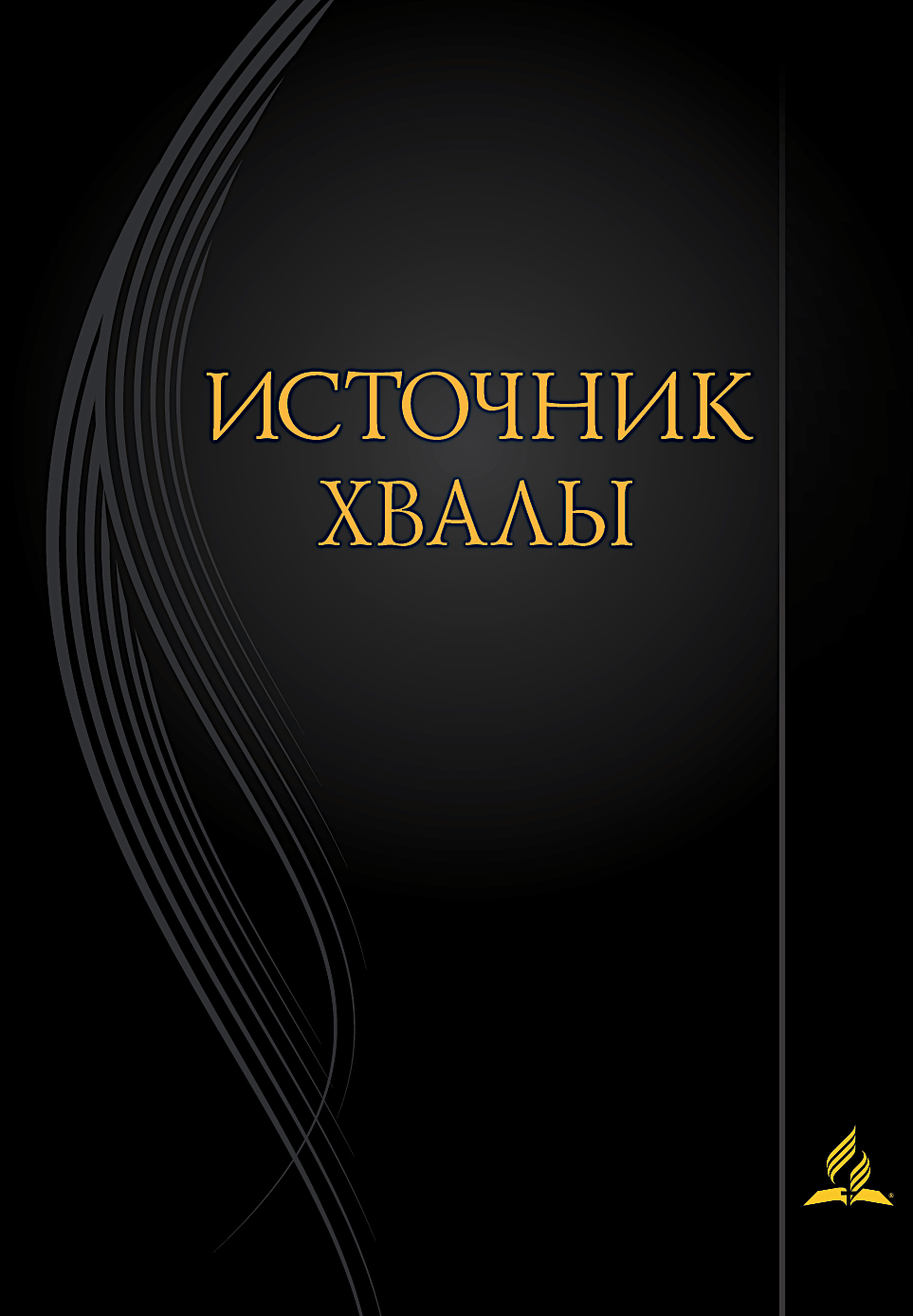 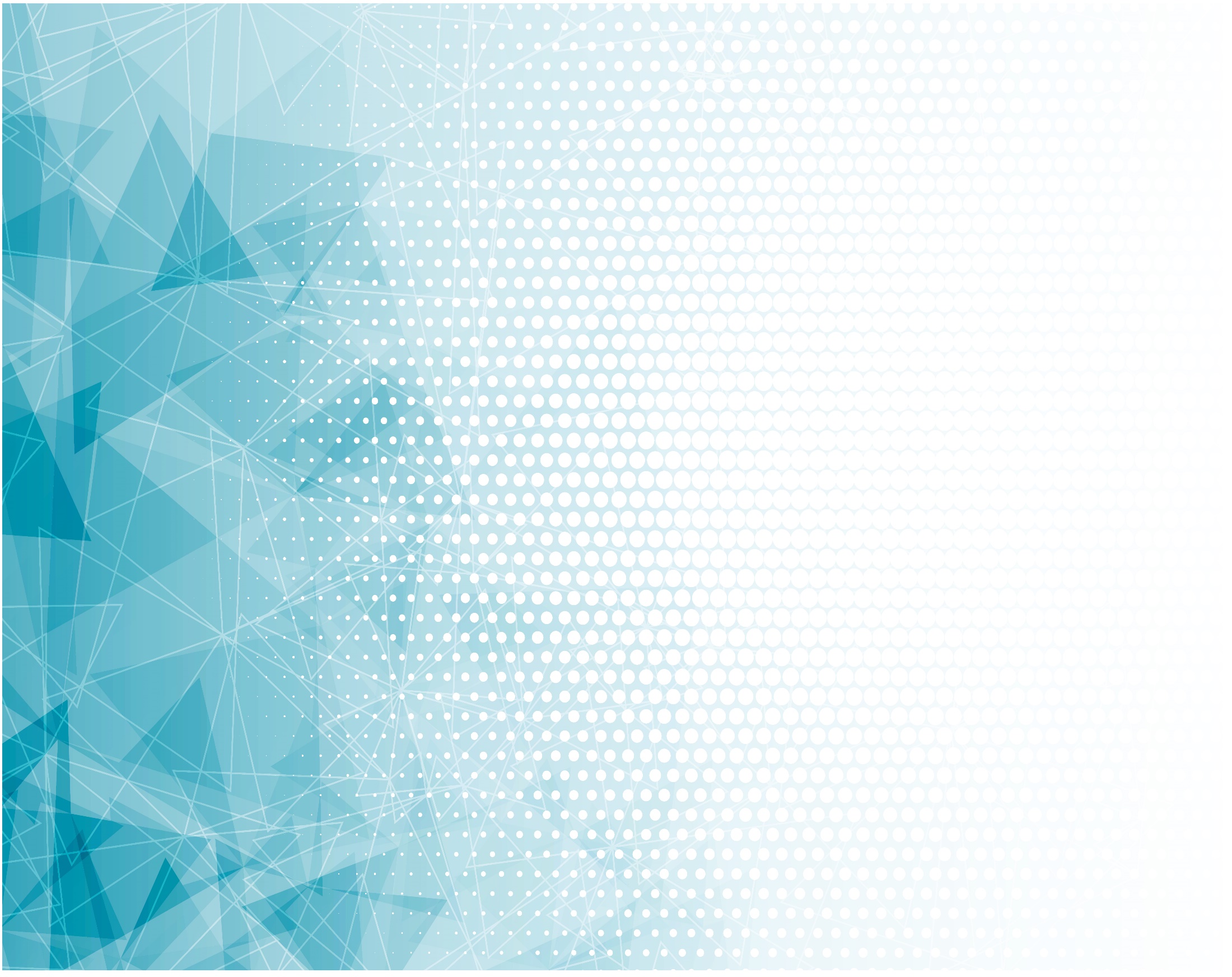 Как олень ищет путь к ручью Живому, жаждою томим,
Так душа моя жаждет встречи 
С Богом, Господом моим.
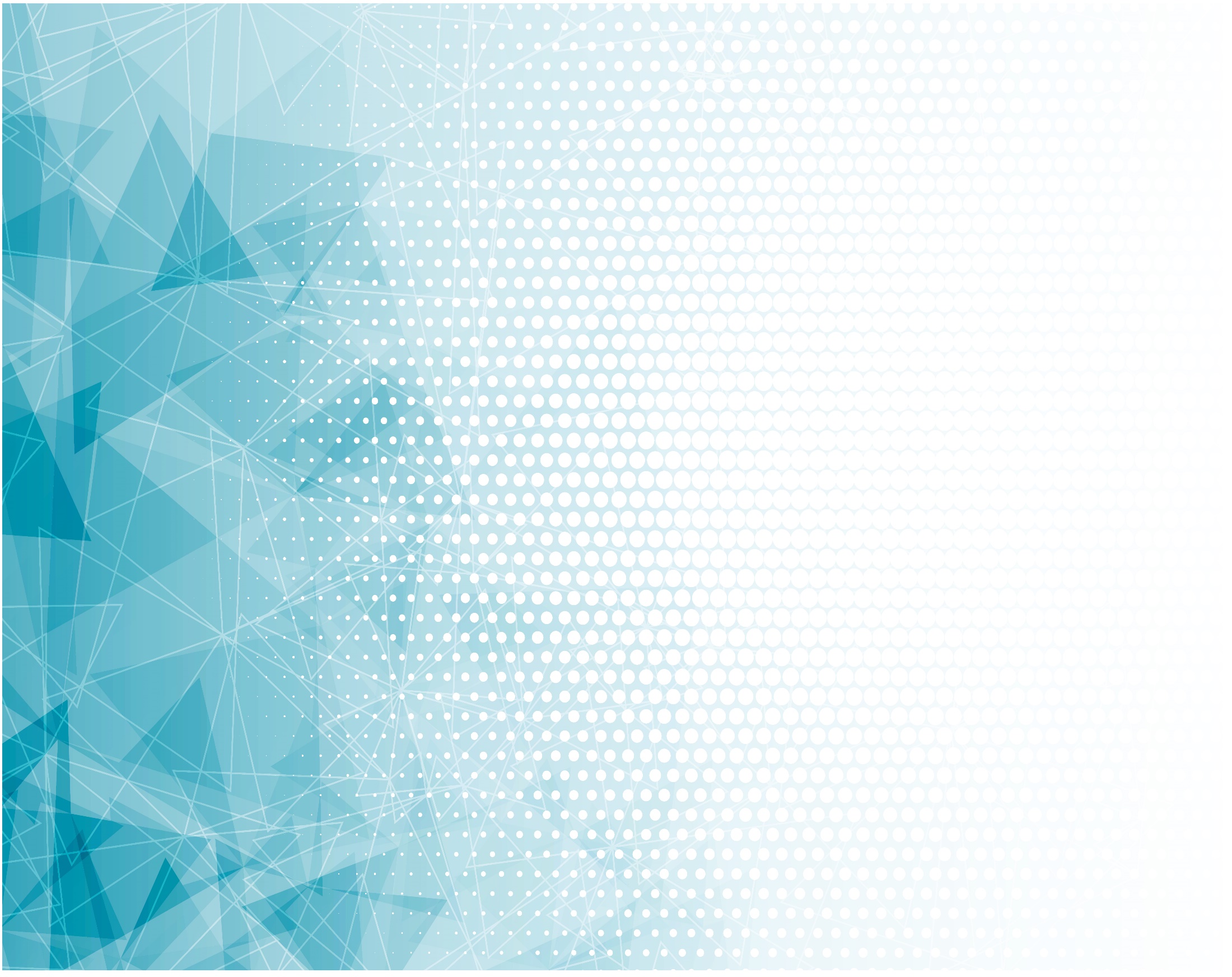 Припев: 

Мой Господь, Ты – мой щит, Мой свет,
Источник сил для души моей!
Мой Господь, Ты – мой мир, Моя отрада в час земных Скорбей.
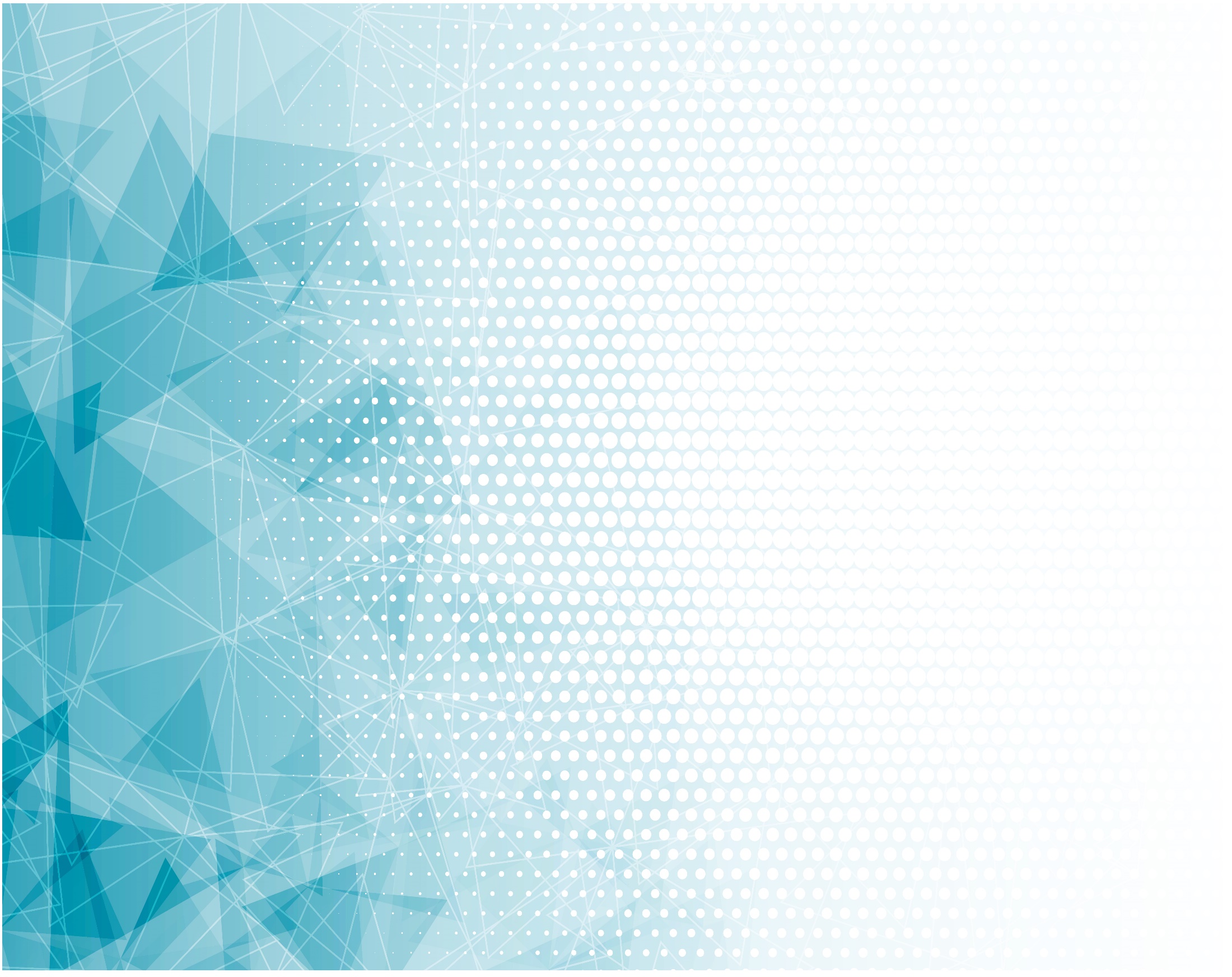 Ты мне друг, Ты мне брат, с Тобой легко мне, Повелитель Мой.
Я люблю тебя больше всех на Свете, славлю всей душой!
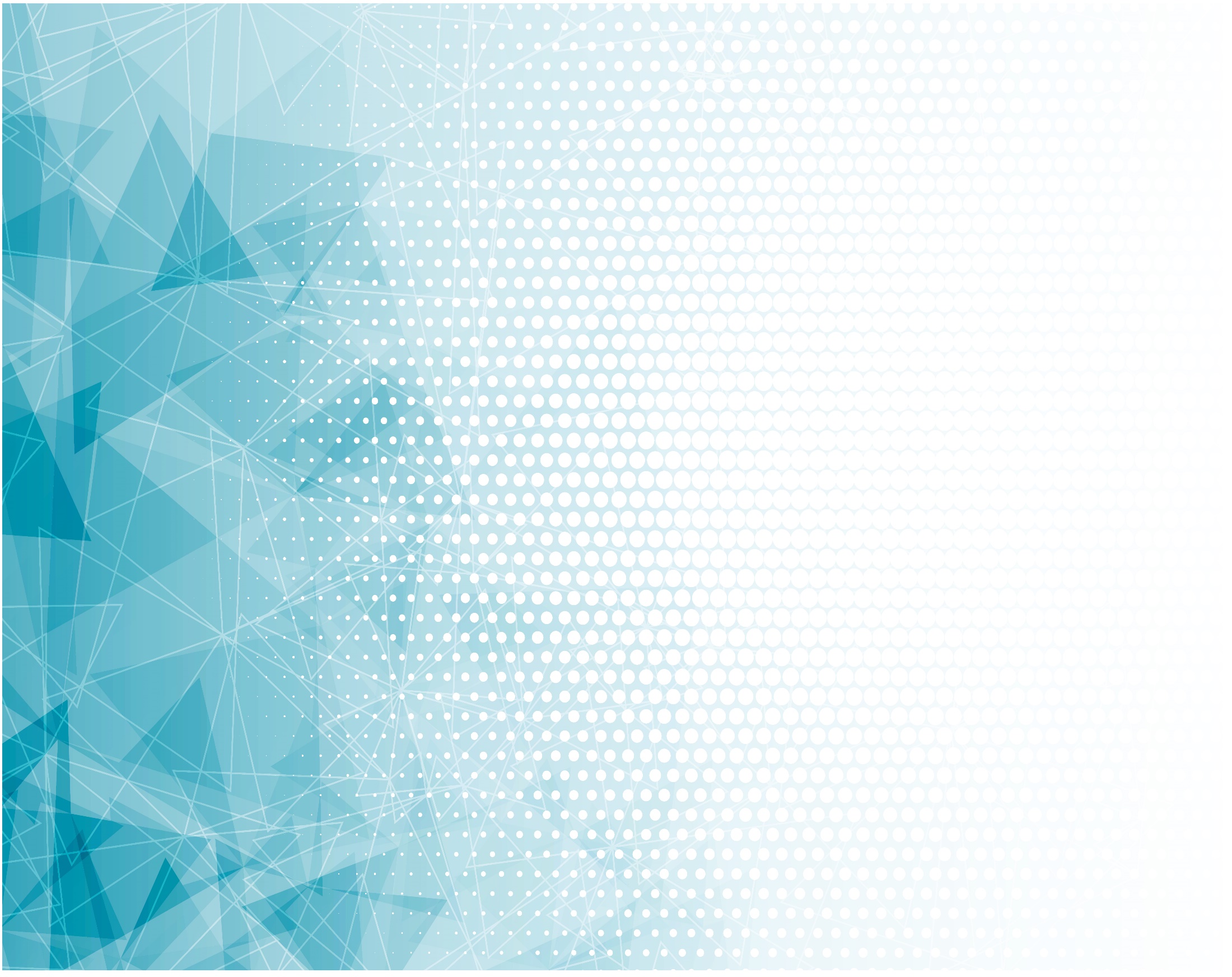 Припев: 

Мой Господь, Ты – мой щит, Мой свет,
Источник сил для души моей!
Мой Господь, Ты – мой мир, Моя отрада в час земных Скорбей.
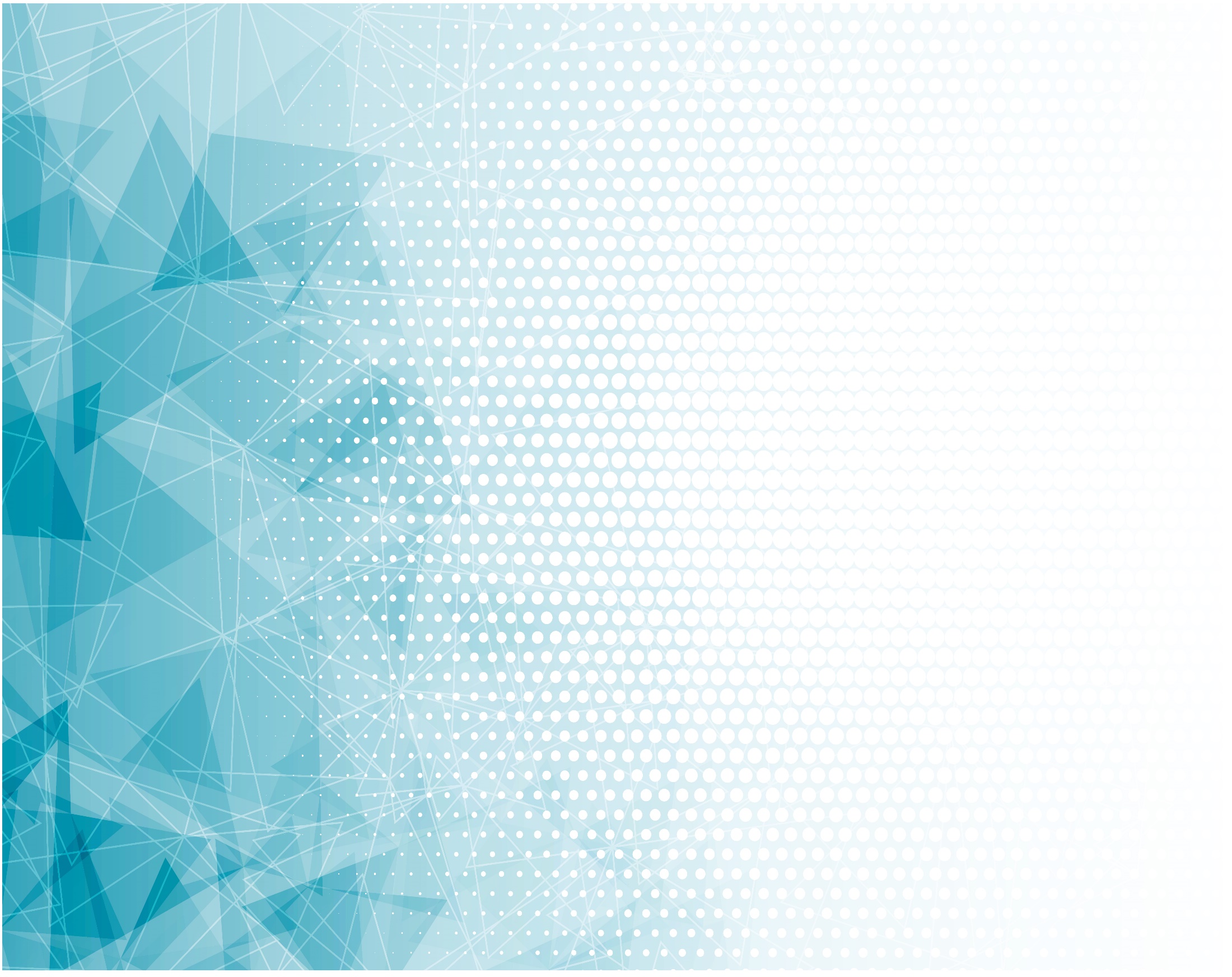 Ты мне нужен больше, чем Богатство, пища и вода.
Лишь в Тебе нахожу, Господь,
Я радость, Твой я навсегда.
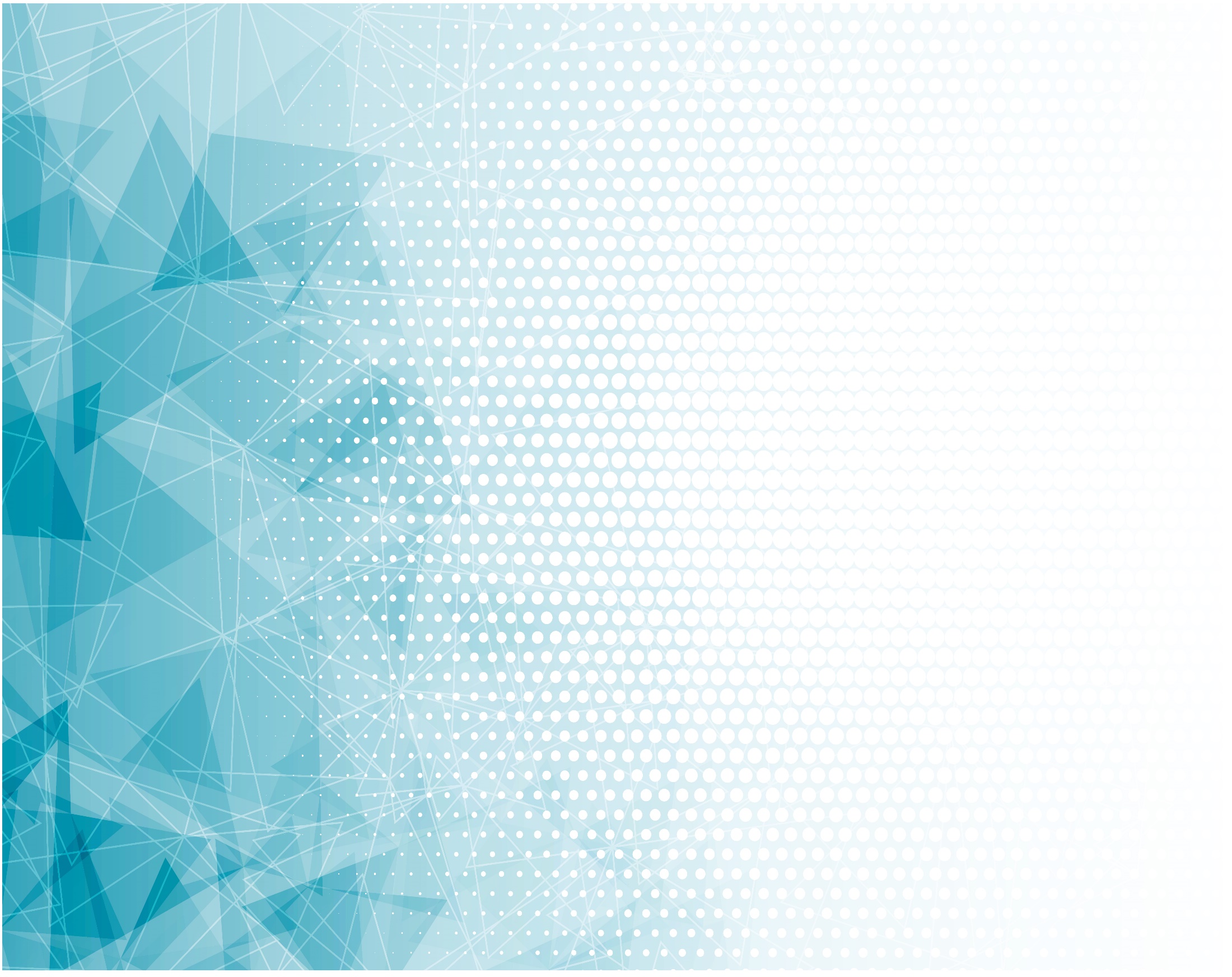 Припев: 

Мой Господь, Ты – мой щит, Мой свет,
Источник сил для души моей!
Мой Господь, Ты – мой мир, Моя отрада в час земных Скорбей.